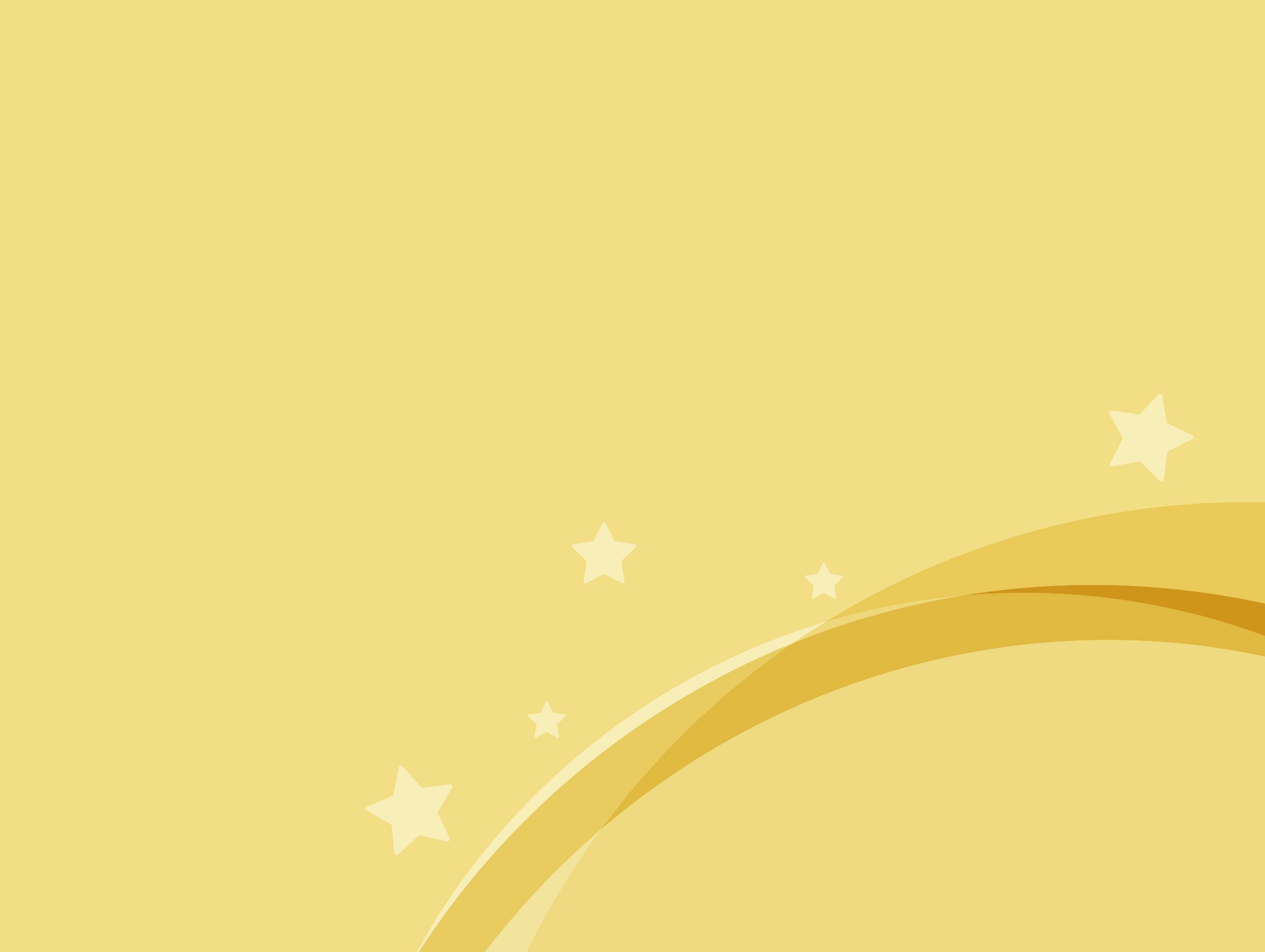 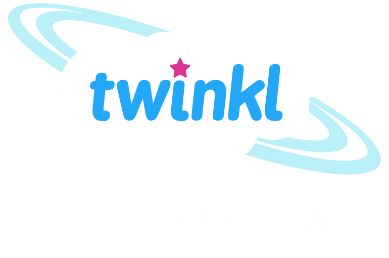 French
Getting to Know You
Year One
Subject | Year 3 | Getting to Know You | Hello
Aim
To greet people in different ways.
Success Criteria
I can say hello at different times of day.
I can use formal and informal language appropriately.
I can use gestures to support my conversation.
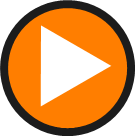 Bonjour!
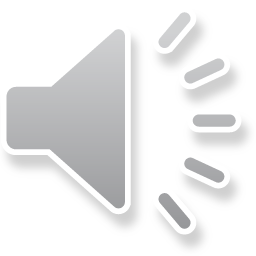 Click play buttons throughout to hear phrases and words.
Bonjour means ‘good day’.
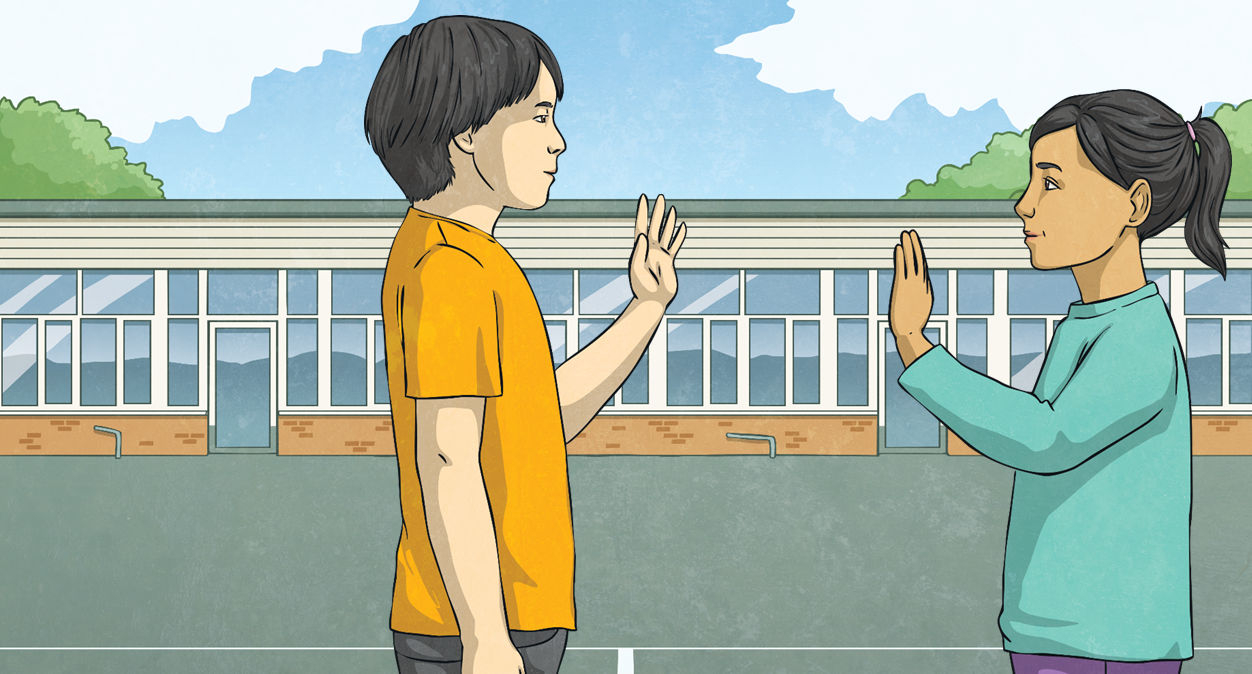 Turn to a friend and greet them with ‘bonjour’.
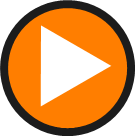 Salut!
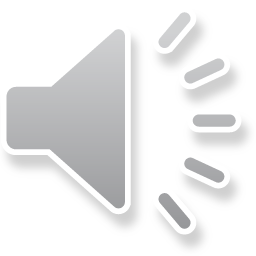 Salut means ‘hi’.
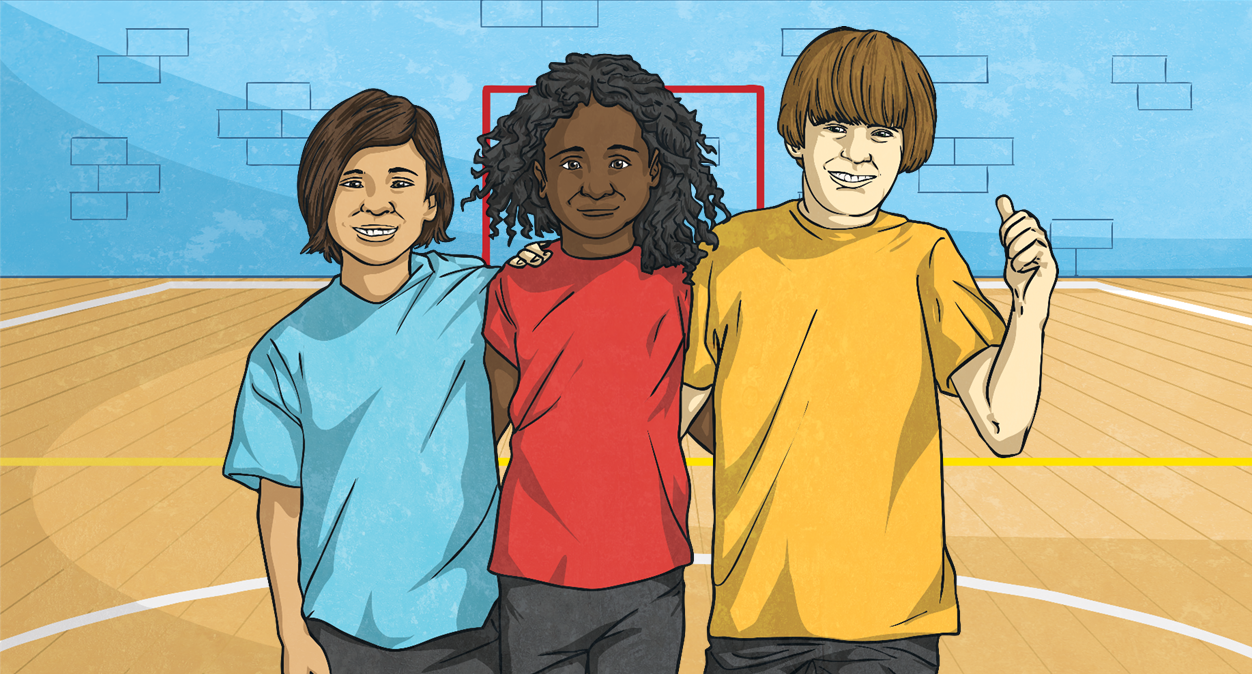 Who might you say ‘salut’ to?
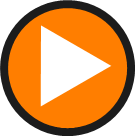 Bonsoir!
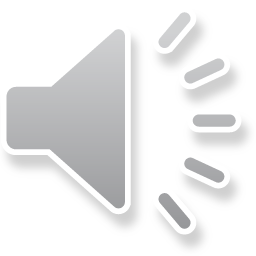 Bonsoir! means ‘good evening’.
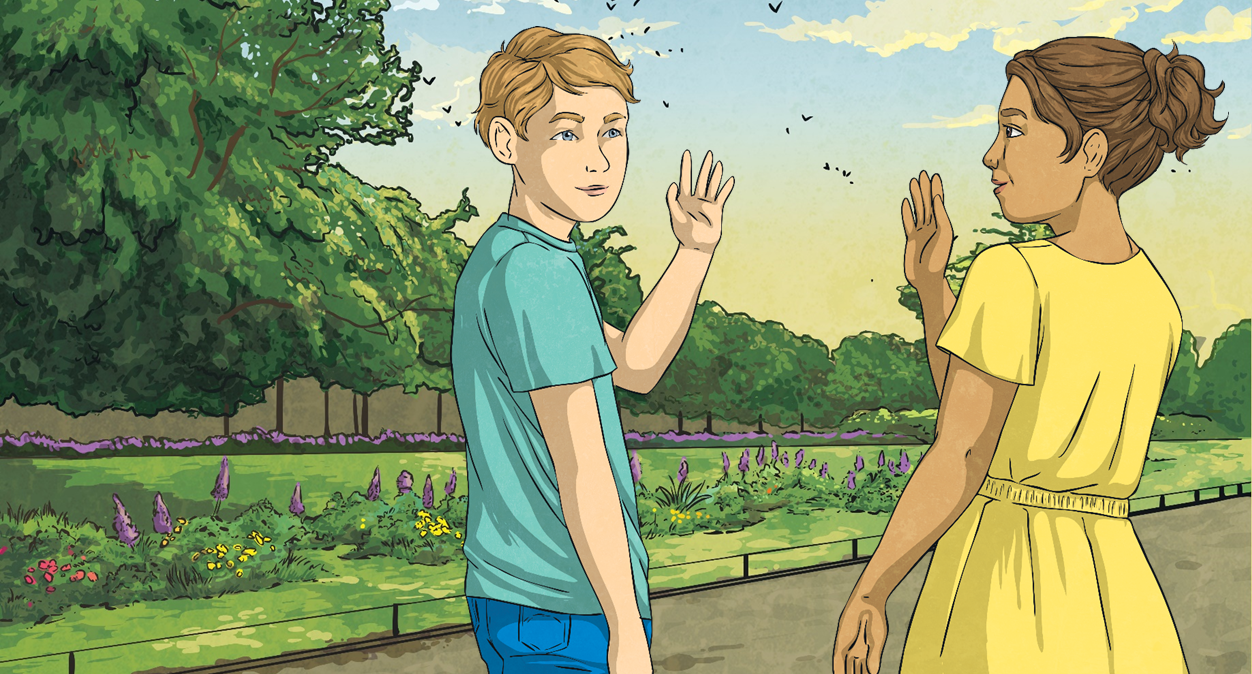 When might you say ‘bonsoir’ to someone?
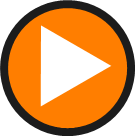 Bonne nuit!
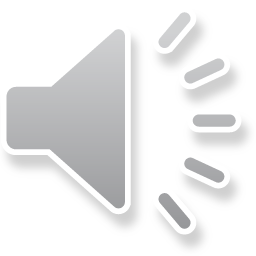 Bonne nuit! means ‘good night’.
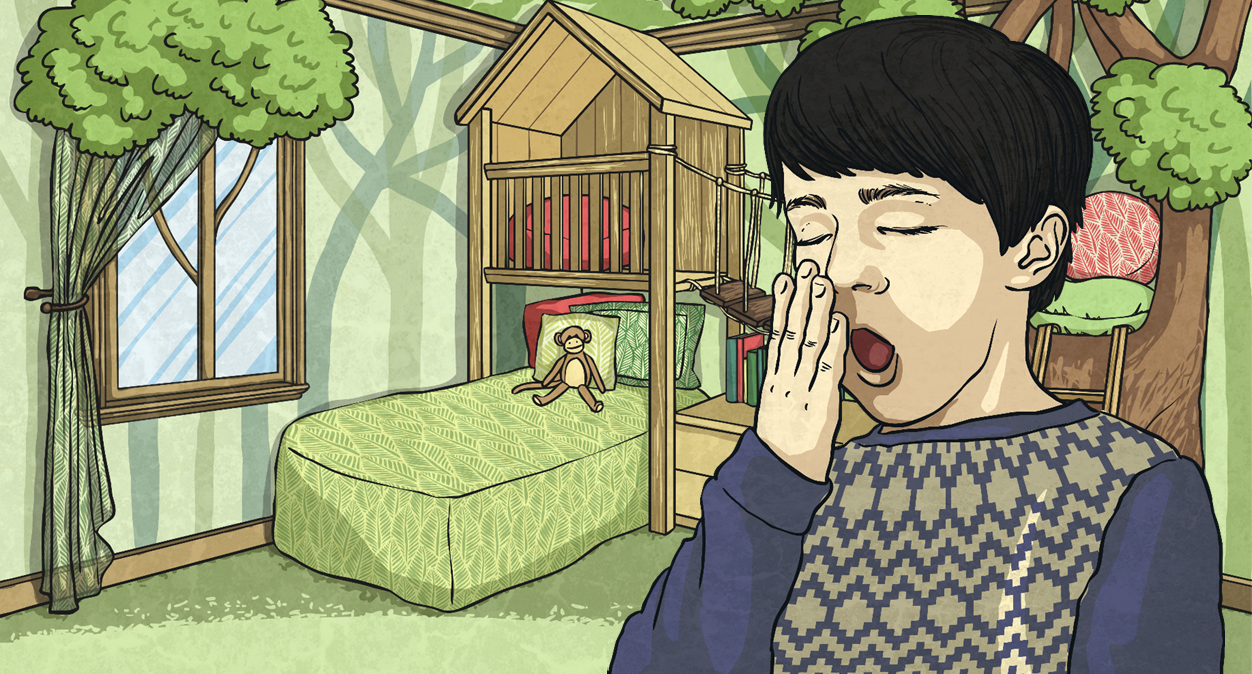 Who might you say ‘bonne nuit’ to?
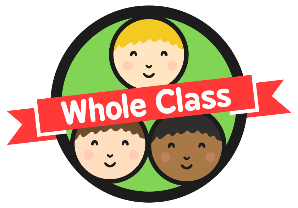 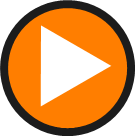 Meet and Greet Song
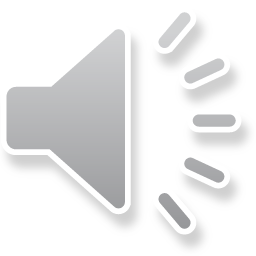 Click the button to listen to the Meet and Greet Song.
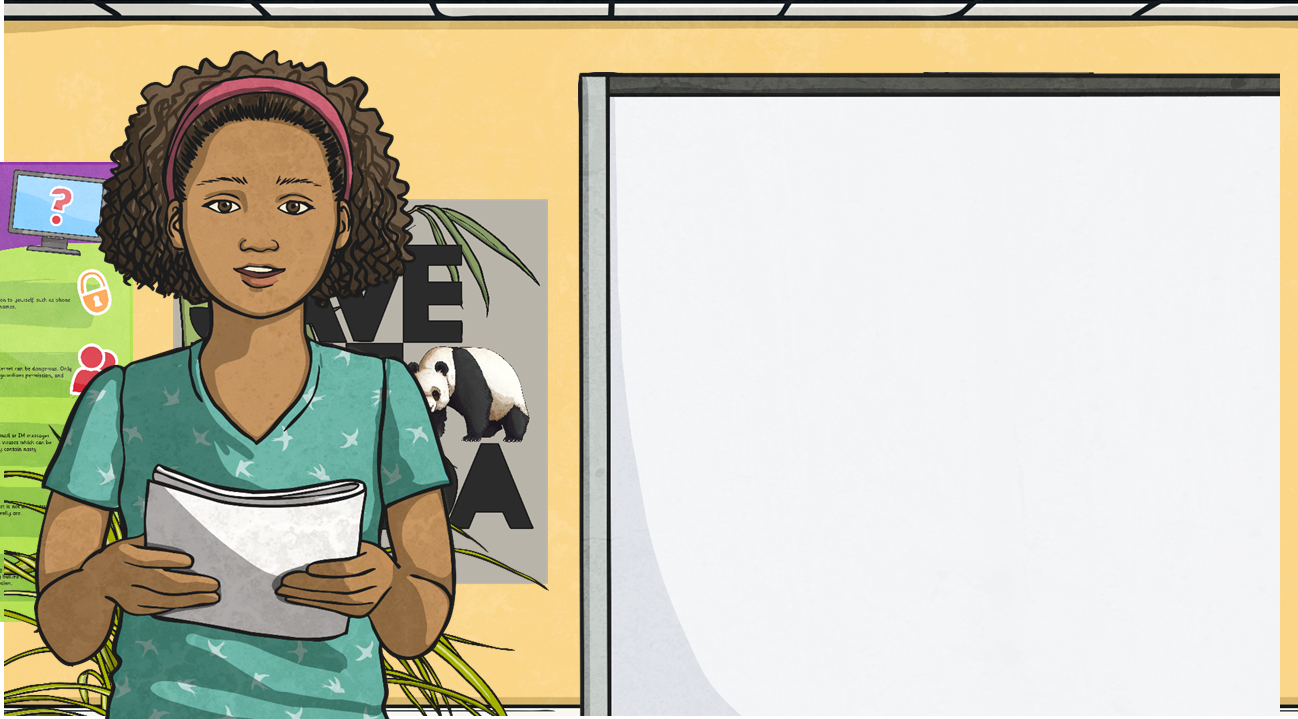 Bonjour.
Salut.
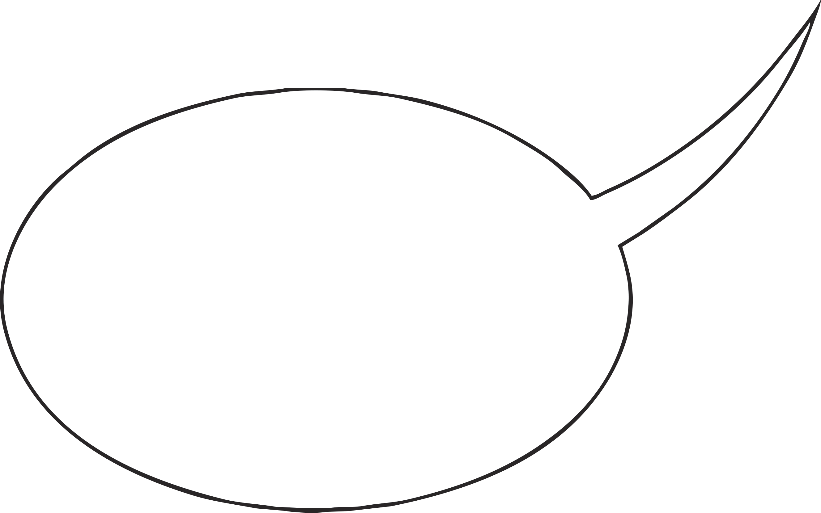 Bonsoir!
Listen out forthese phrases:
Sing along when you havegot the hang of it.
Bonnenuit!
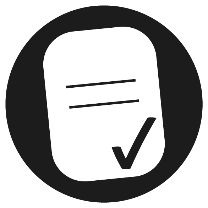 Aim
To greet people in different ways.
Success Criteria
I can say hello at different times of day.
I can use formal and informal language appropriately.
I can use gestures to support my conversation.